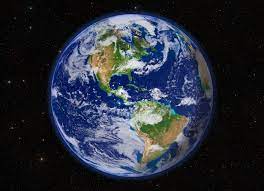 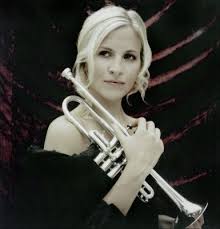 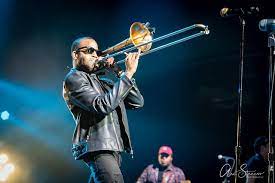 Welcome back to…..
Planet Brass!
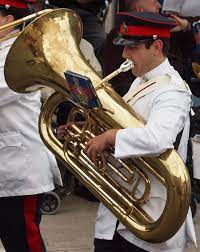 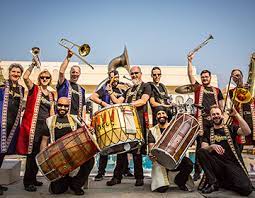 With Mr. Rose
Autumn Term …..  Bollywood Brass

Lesson 6 – Brass!!
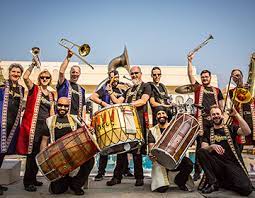 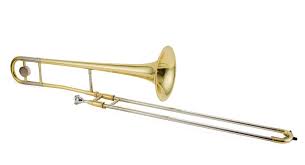 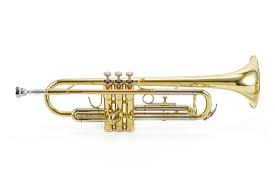 Where in the world is India and Pakistan?……
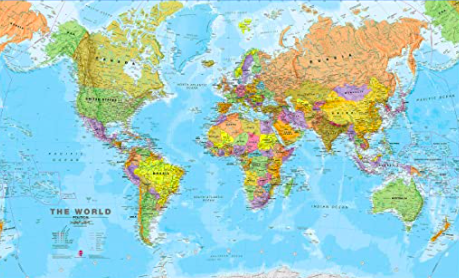 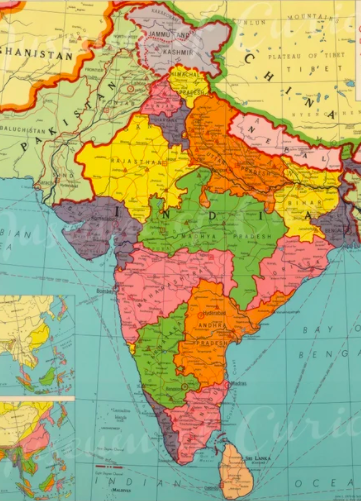 What Is Bhangra Music?

Bhangra music has origins in the Punjab region of Northeast Pakistan and Northern India.
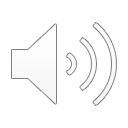 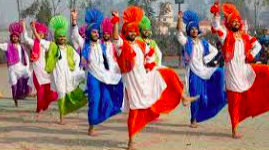 Dance to Bhangra Music?

Traditional bhangra dance features several dancers in a circle. They move energetically, often with raised arms or shoulders – Single Dhamaal 

It was originally a rural dance performed at harvest festivals,
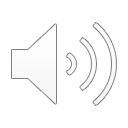 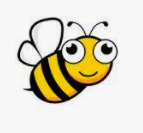 Revision – How  to BUZZ
3. Leave a small gap (aperture)
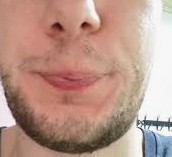 1. Tiger Teeth
2. Feed the tiger
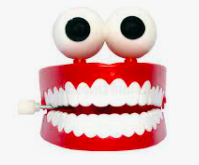 Single Dhamaal
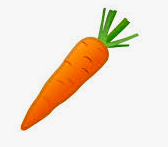 4. Put a mouthpiece to your lips
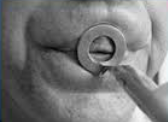 Improvising……
making it up on the spot 
using the note C and your own rhythms!
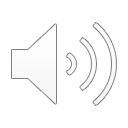 [Speaker Notes: Perform a line at a time,
Do in 3 groups, group 2 start after group 1 finishes first line]
Let’s play Bhangra Style! – with the trumpet/trombone
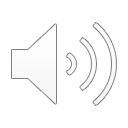 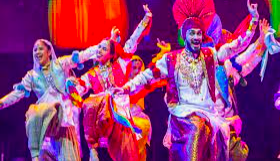 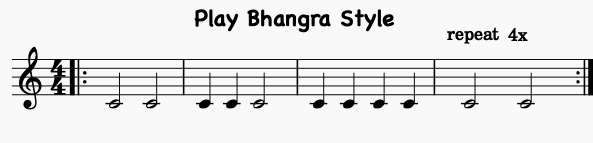 The notes C and D
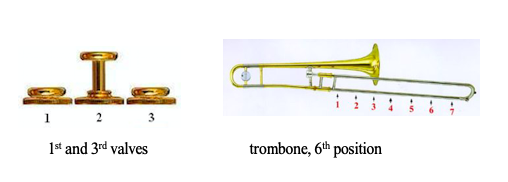 D
C
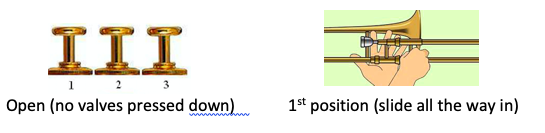 Let’s play C and D
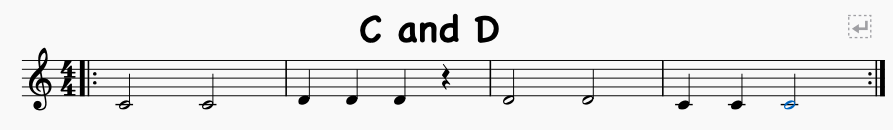 Copy the teacher. Listen to any changes in pitch. It always starts on C!
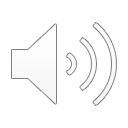 Answer the teacher using C and D
TRY
Reading & writing music
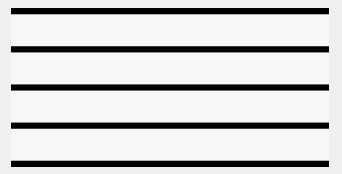 Draw 5 lines
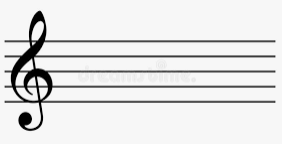 Try drawing a treble clef
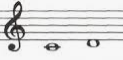 Write the notes C & D
What have we learned in Lesson 6 of Bollywood Brass?
Improvising
Where India and Pakistan is
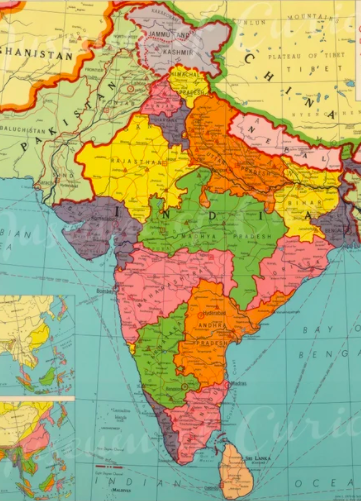 Playing and reading the notes
 C and D
Listening to 
changes in pitch